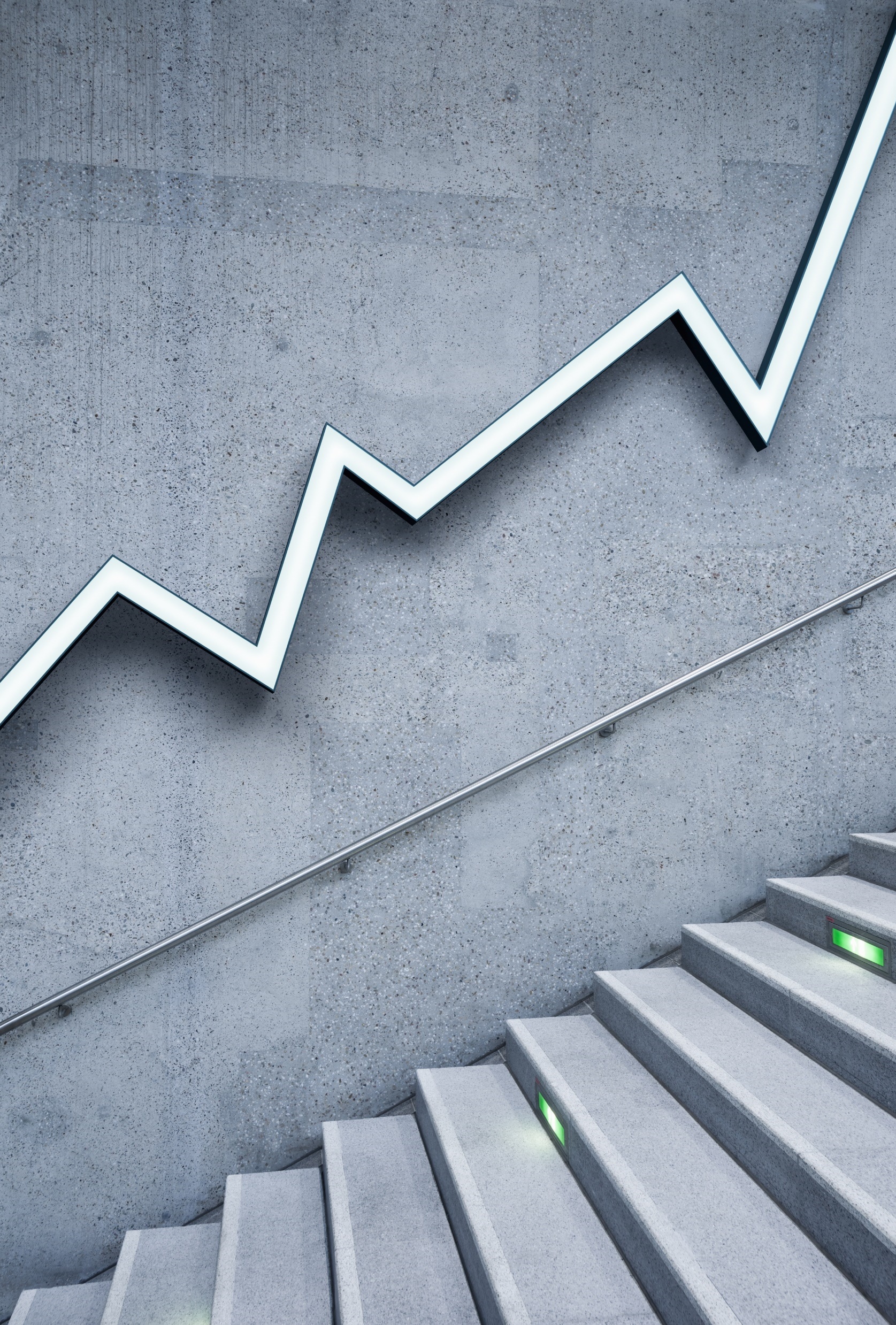 Hodnocení v mateřské škole
Zora Syslová
Doporučená literatura
Kratochvílová, J. (2011). Systém hodnocení sebehodnocení žáků. Brno: MSD spol. s.r.o.
Sedláčková, H., Syslová, Z., & Štěpánková, L. (2012). Hodnocení výsledků předškolního vzdělávání. Praha, Wolters Kluwer.
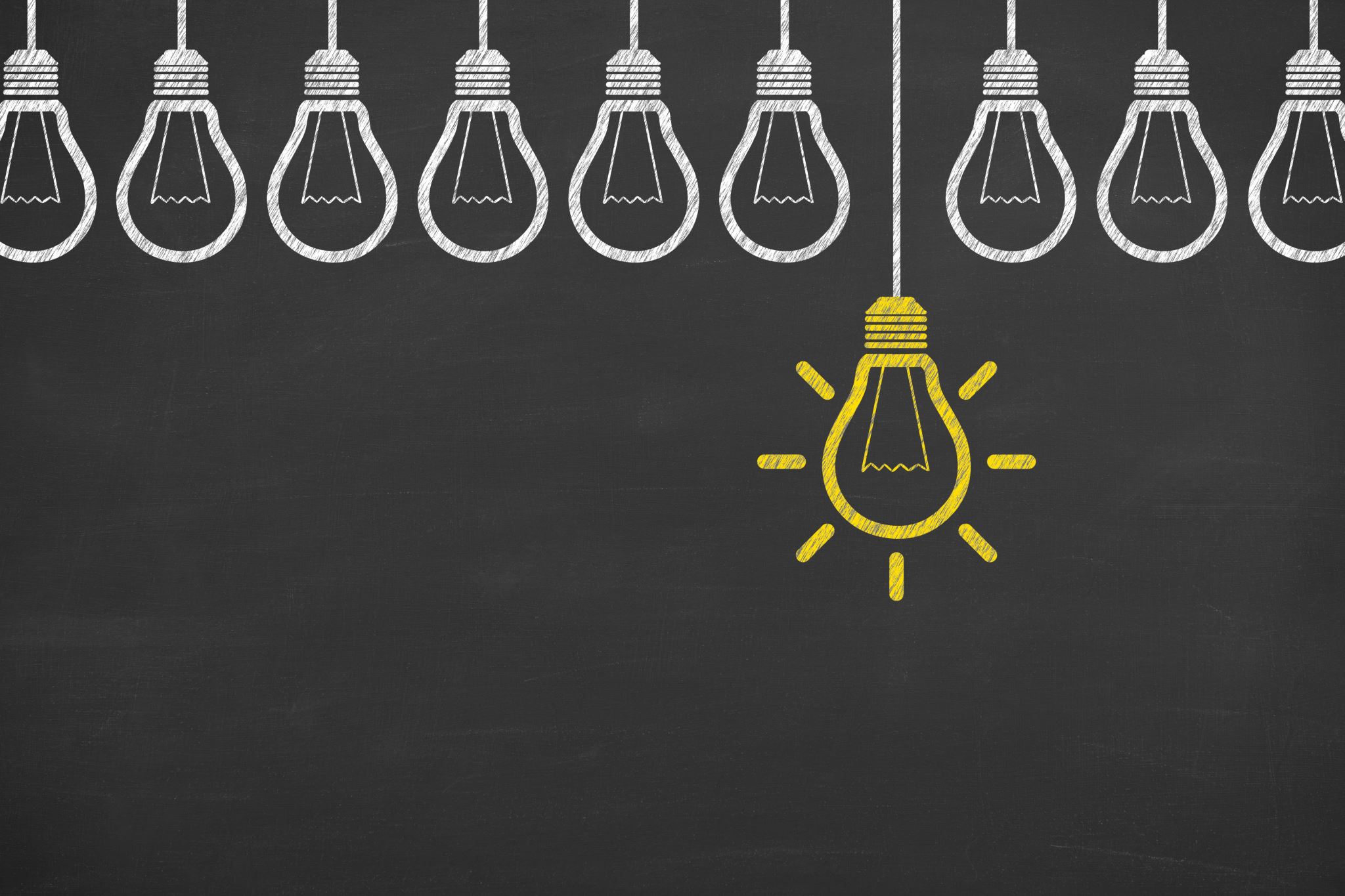 Hodnocení …
- jako zpětná vazba dítěti- jako hodnocení pokroků jednotlivých dětí- jako průběžné hodnocení výsledků vzdělávání (hodnocení krátkodobých plánů)- jako sumativní hodnocení výsledků vzdělávání za určité období (záznamové archy, hodnocení TVP)- jako sebehodnocení (dětí, učitele)
Hodnocení tematické části/plánu
Hodnocení tematické části/plánu
Hodnocení výsledků vzdělávání
Hodnocení je činnost učitele, v níž učitel zjišťuje znalosti, dovednosti, postoje dítěte v určité etapě jeho vzdělávání, aby je porovnal s žádoucím stavem (cíli) a formuloval takové hodnotící výroky a zaváděl taková opatření, která budou dítě stimulovat k dosažení tohoto stavu. Jeho cílem je posoudit výsledky vyučovací činnosti učitele a učební činnosti dítěte ve vztahu k plánovanému cíli a rozvíjet tak jeho celkovou osobnost.
Kratochvílová, 2011
Formy hodnocení
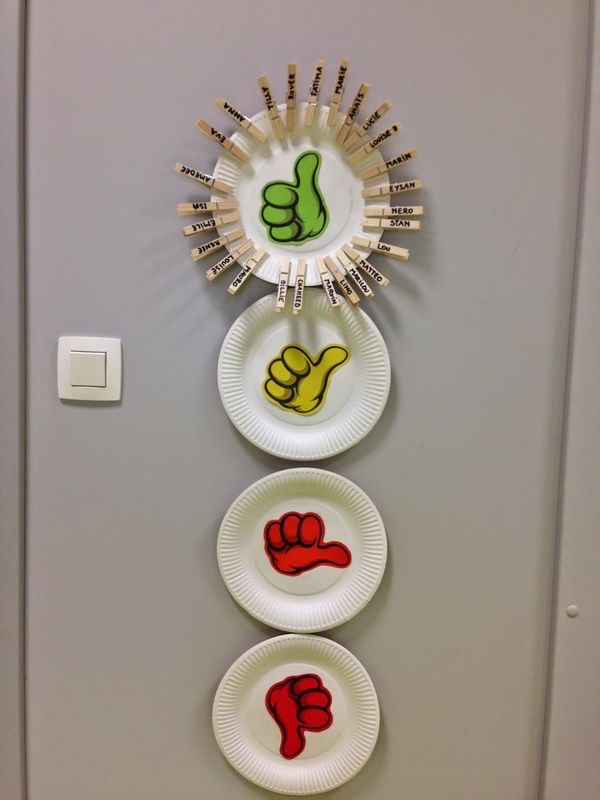 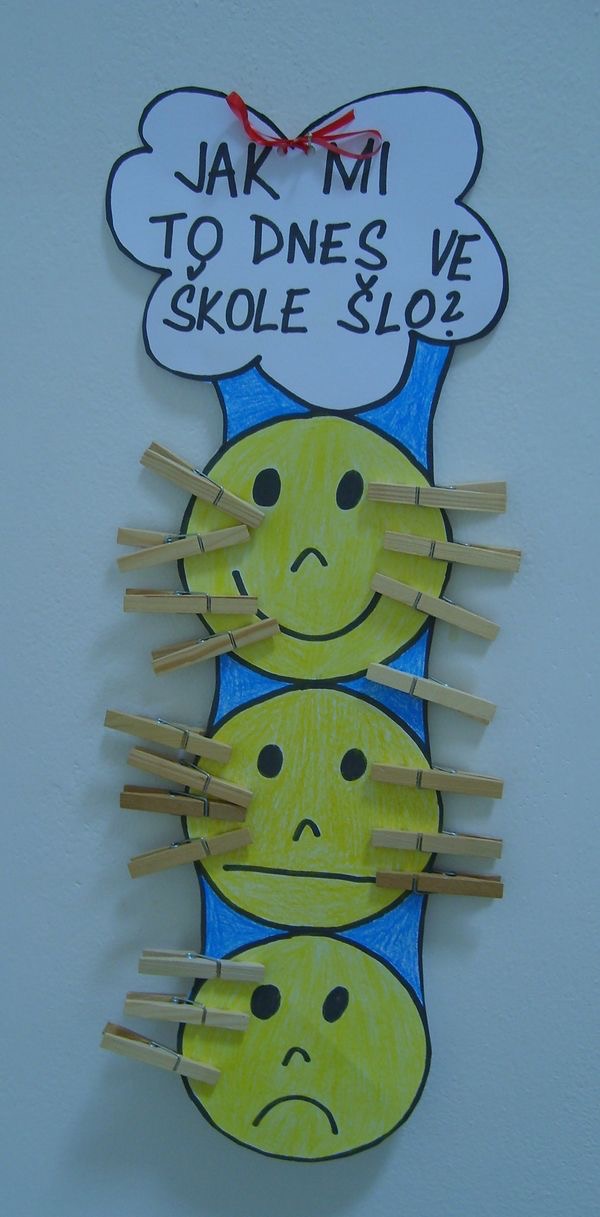 GRAFICKÁ
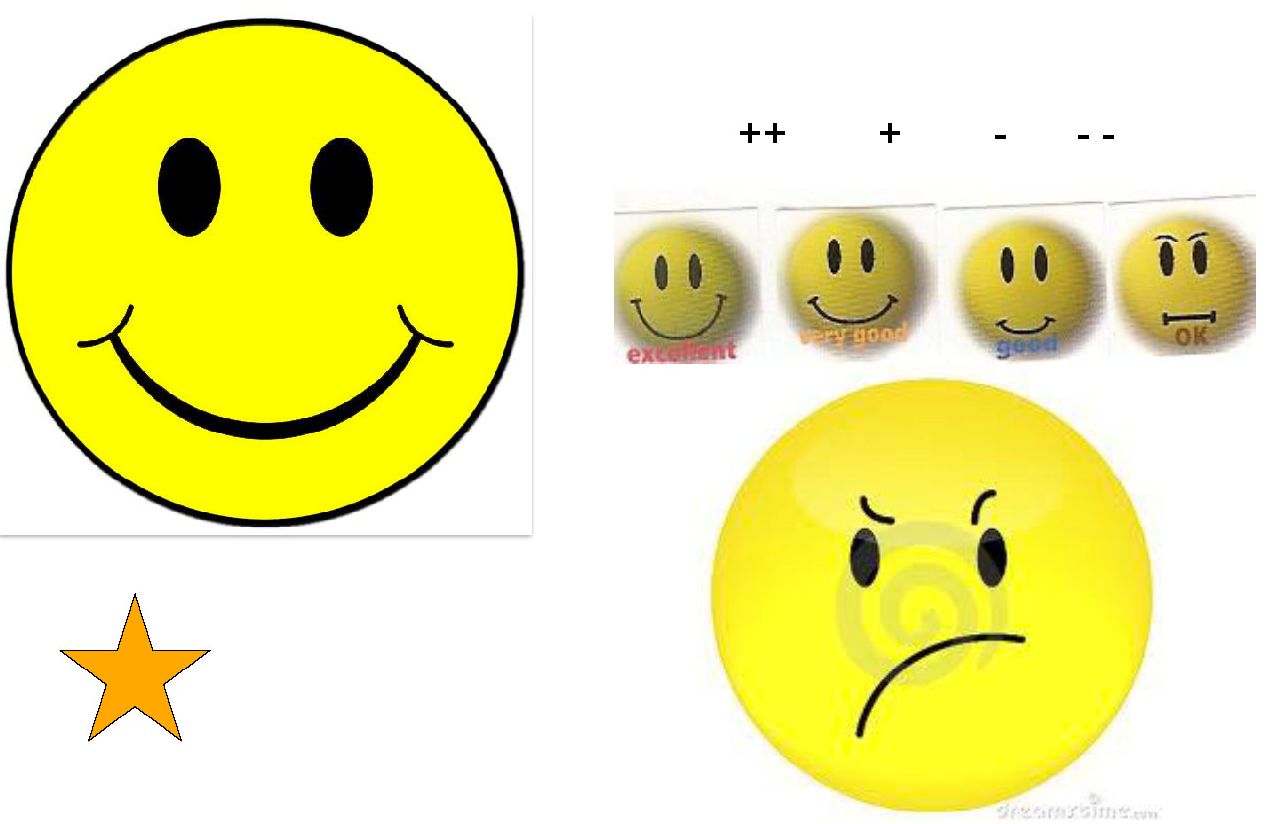 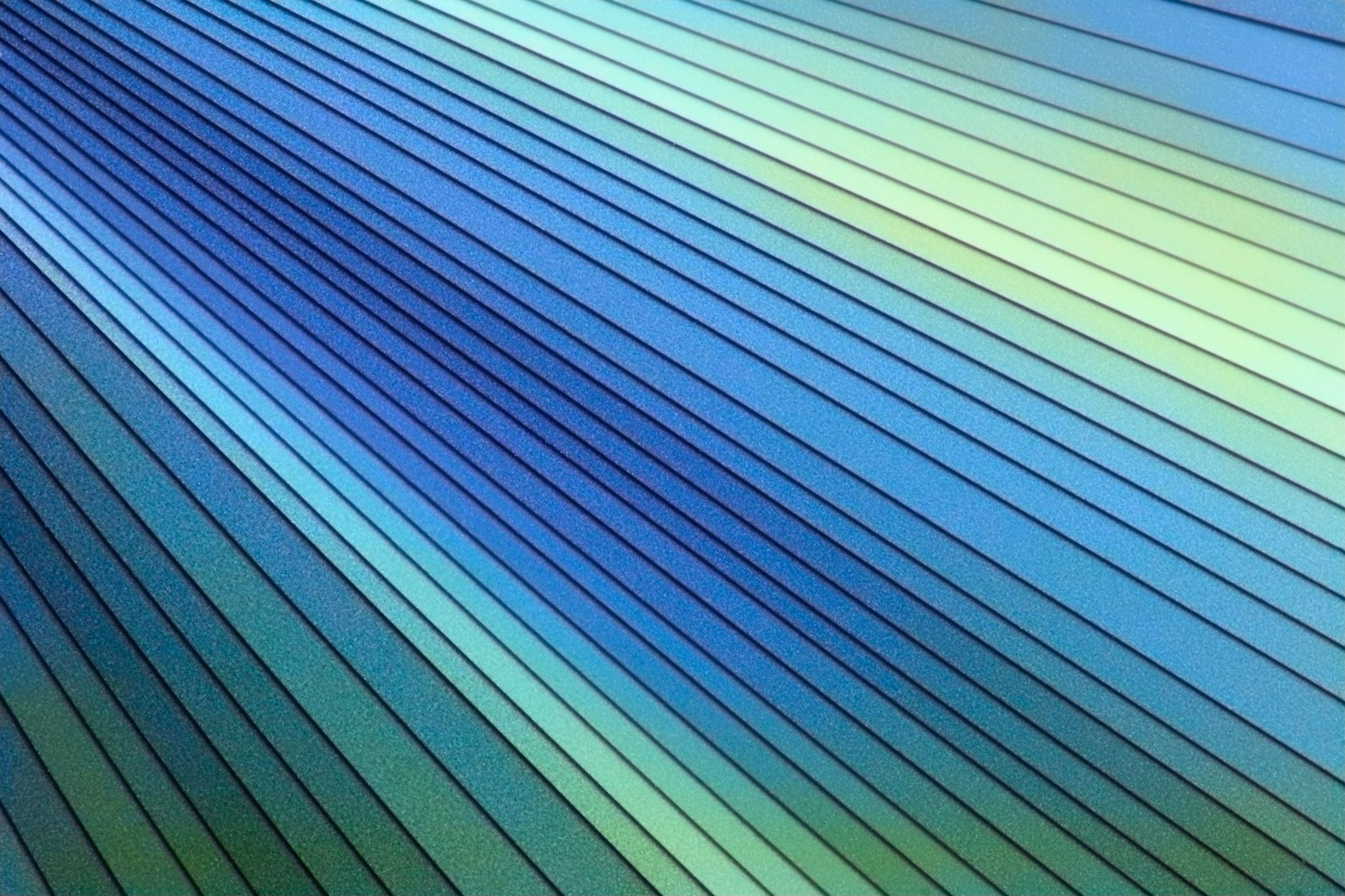 Typy hodnocení
ZÁMĚRNÉ vs. BEZDĚČNÉ
Bezděčné - jde o hodnocení, které je povrchní, spíše pocitové. Hodnotícími výroky jsou zpravidla: „líbí se mi“, „nelíbí“, „to je hezké“, „vy jste šikovní“, „ty jsi hodná“ atd. Často bývá doplněn neverbálními projevy. Právě gesta, mimika a tón hlasu jsou pro děti předškolního věku velmi důležitá. Je tedy potřeba se zamýšlet nad tím, jak ovlivňují „pocity učitele“ sebepojetí dítěte.

Záměrné - učitel jej využívá záměrně, aby dítěti podal informaci o jeho chování či výsledcích. Slouží dítěti k uvědomění si dané situace, jejích pozitiv, k případné potřebě změnit či korigovat chování nebo výsledky (předpokládá dobré diagnostické dovednosti).
SUMATIVNÍ vs. FORMATIVNÍ
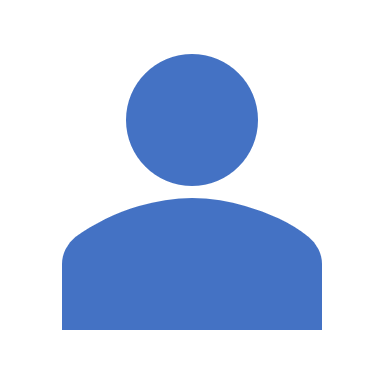 Rozlišují se podle účelu, k jakému slouží:
komu slouží: 
   formativní (primárně žákovi) 
   sumativní (převážně někomu jinému)
jakou má platnost: 
   formativní (změnitelné) 
   sumativní (s výsledkem již zpravidla nejde nic dělat)
Formativní - poskytuje dítěti informaci o tom, jak probíhá jeho vývoj, učení, ale také průběh hry či jeho činností. Dává mu zpětnou vazbu o jeho pokrocích, motivuje jej k dalšímu rozvoji.

Sumativní - je zaměřeno na produkty, v případě dítěte předškolního věku jde zpravidla o výkresy, stavby, úklid hraček nebo oblečení.
Normativní hodnocení – jde v podstatě o hodnocení výkonů dětí jejich porovnáváním. Při tomto hodnocení si učitel stanovuje pomyslný žebříček (kdo je první či nejlepší, kdo poslední či nejhorší apod.).

Kriteriální hodnocení – při tomto hodnocení se hodnotí výkon dítěte či jeho chování podle nějakého měřítka – kritéria. Neporovnává tedy děti mezi sebou, ale pomáhá dítěti s utvářením obrazu sebe samého.
NORMATIVNÍ vs. KRITERIÁLNÍ
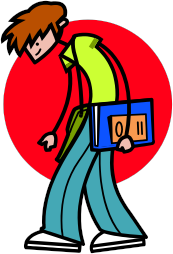 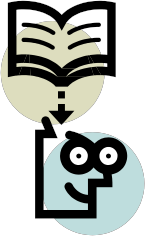 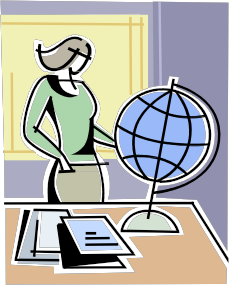 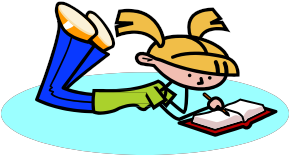 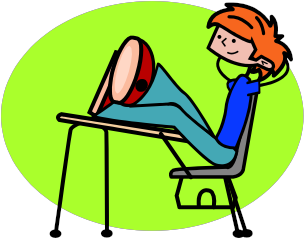 Funkce hodnocení
MOTIVAČNÍ
KOREKTIVNÍ
POZNÁVACÍ
ROZVÍJEJÍCÍ
Funkce hodnocení
Funkce poznávací (informativní) – hodnocení poskytuje dítěti dostatek konkrétních informací, aby se mohlo lépe orientovat ve svýchdovednostech, se zaměřením na silné stránky jeho osobnosti. Učiteli by mělo poskytovat informace o tom, zda se dítě vyvíjí vzhledem ke stanoveným cílům: Vidím, že pokládáš kostky přesně jednu na druhou, takže ti nepadají.
Funkce korektivně-konativní – hodnocení dítěti ukazuje, jak zlepšit svoje výkony: Tenhle kousek jsi vystřihl už přesně podle čáry!
Funkce motivační – hodnocení pobízí k lepším výkonům a neodrazuje dítě od učení: Vidím, že první část pracovního listu máš hotovou úplně bez chyb.
Funkce rozvíjející – hodnocení působí na celkový rozvoj osobnosti dítěte, utváří se tím jeho sebepojetí, hodnocení sebe sama.
Proč je hodnocení výsledků dětí tak důležité?
závažná složka komunikace mezi U-D- R;
nejen nástroj informací pro učitele, rodiče, ale i nástroj informací pro děti;
dovednost;
spolurozhoduje o motivaci dítěte k činnosti;
ovlivňuje jeho sebepojetí.

…za všech okolností budou maximálně podporovány individuální rozvojové možnosti dětí a bude tak každému dítěti umožňováno dospět v době, kdy opouští mateřskou školu, k optimální úrovni osobního rozvoje a učení, resp. k takové úrovni, která je pro dítě individuálně dosažitelná. (RVP PV, 2021, s. 5).
maximální 
podpora
individuálních 
rozvojových 
možností dětí
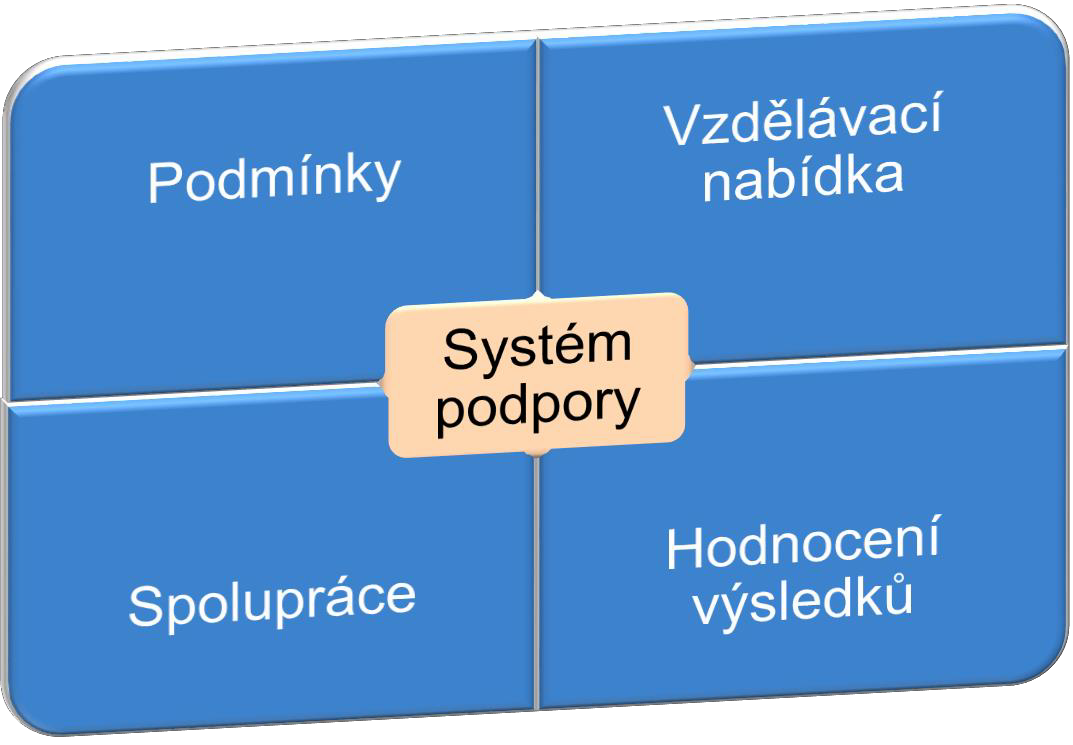 Systém podporující rozvoj dítěte
Systém pojmů
Diagnostická činnost: komplexní proces, jehož cílem je poznávání, posuzování a hodnocení vzdělávacího procesu a jeho aktérů. Zaměřuje se na složku obsahovou (dosažená úroveň vědomostí), procesuální, emocionálně - sociální úroveň dětí, úroveň psychických funkcí, anamnestické údaje o dítěti, rodině a dalších institucích. Součástí je hodnocení a klasifikace (Zelinková, 2001).

Prostřednictvím pedagogické diagnostiky učitelé získávají důležité informace o pokrocích dítěte. Nejedná se o hodnocení jednorázové, ale průběžné.
SEBEHODNOCENÍ
PŘÍNOSY SEBEHODNOCENÍ
vede k poznání aktuálního stavu úrovně znalostí, dovedností, vědomostí (sebehodnocení se vztahuje i na chování);
vede k poznání osobních hodnot (toho, že jako osobnosti mají všechny děti stejně vysokou hodnotu)
odhaluje potencionální možnosti (dítě si uvědomuje si své silné stránky, ale i své slabiny)
analyzuje vlastní chování, navrhuje opatření;
motivuje k dalšímu učení, činnostem;
pracuje s chybou, přičemž se učí nepovažovat chybu za fatální, odsuzující práci, ale chápe ji jako výzvu, stimul ke zdokonalení;
buduje sebedůvěru; 
přijímá odpovědnost za své učení (oblast kognitivní i socioemoční);
cvičí se v komunikačních schopnostech, rozšiřuje slovní zásobu;
je spokojený (dochází k eliminaci kázeňských problémů a k navození pozitivní sociální atmosféry ve třídě).
Sebehodnoticí list
Sebehodnoticí list
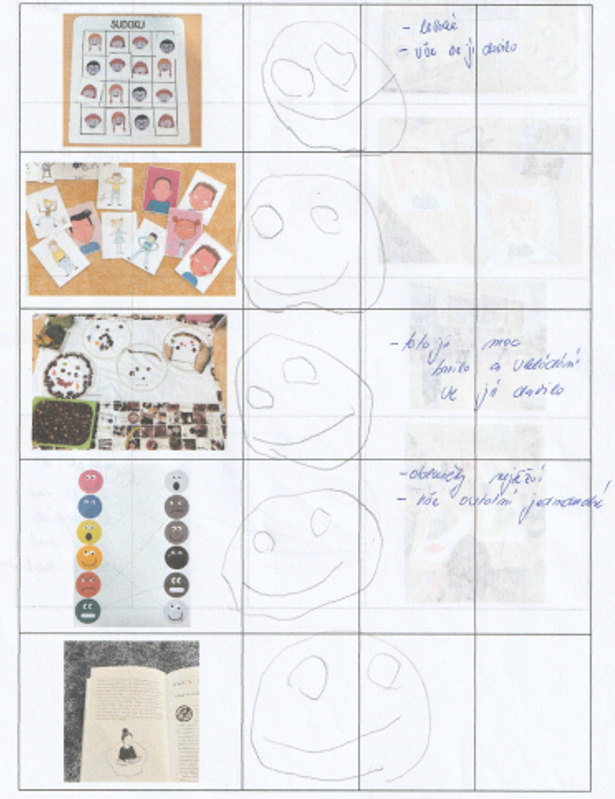 Sebehodnoticí list
Sebehodnocení dětí